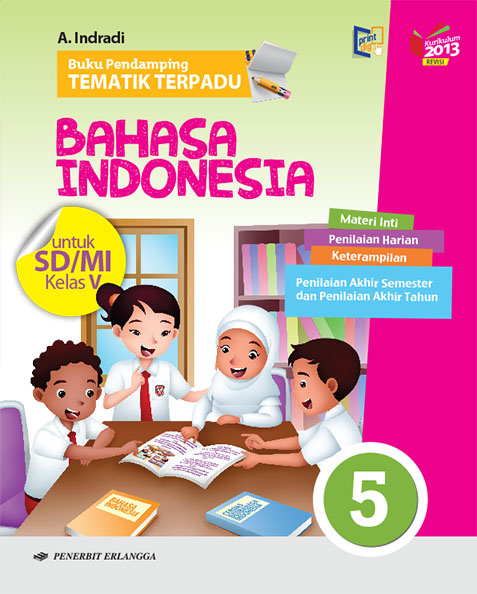 Media Mengajar
Buku Pendamping
TEMATIK TERPADU
Bahasa Indonesia
Kelas VA
HENI NURHAENI,M.Pd
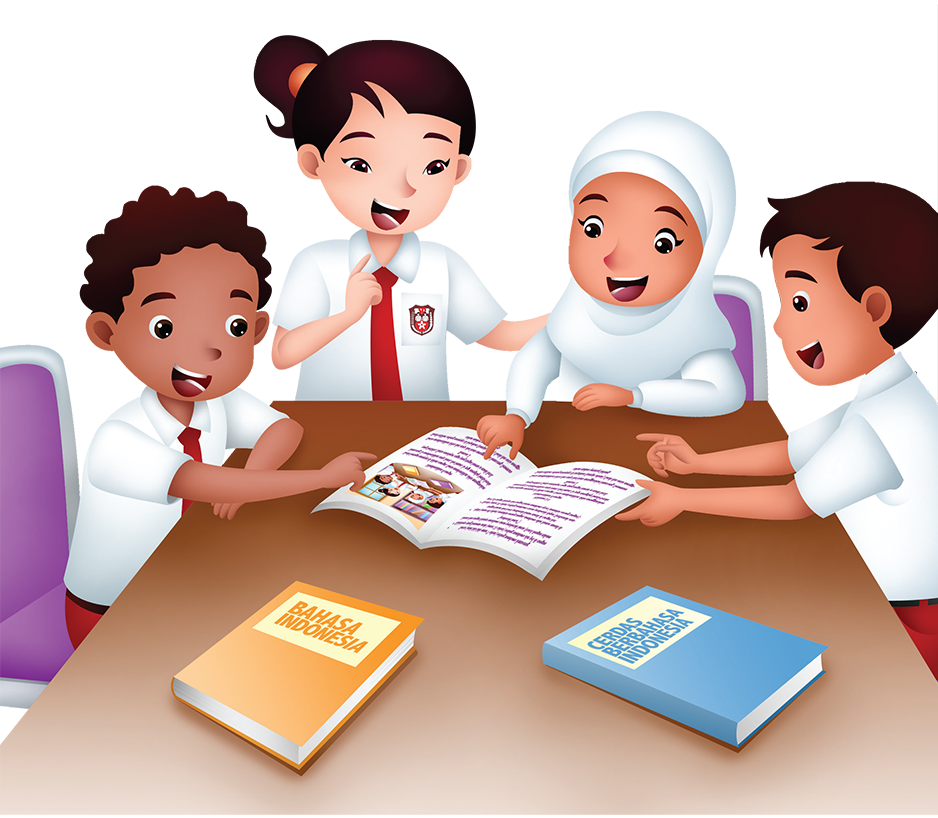 Tema 5
Ekosistem
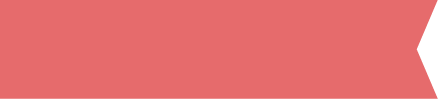 Materi Inti Subtema 2
KD 3.1
Pengembangan Pokok Pikiran dalam Teks Nonfiksi
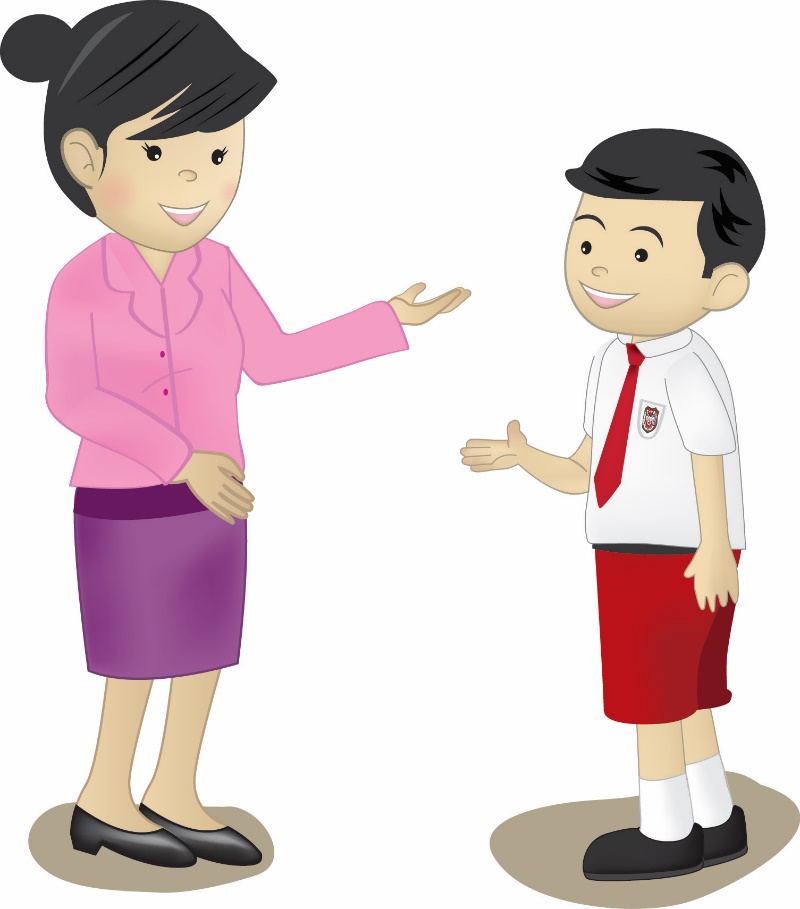 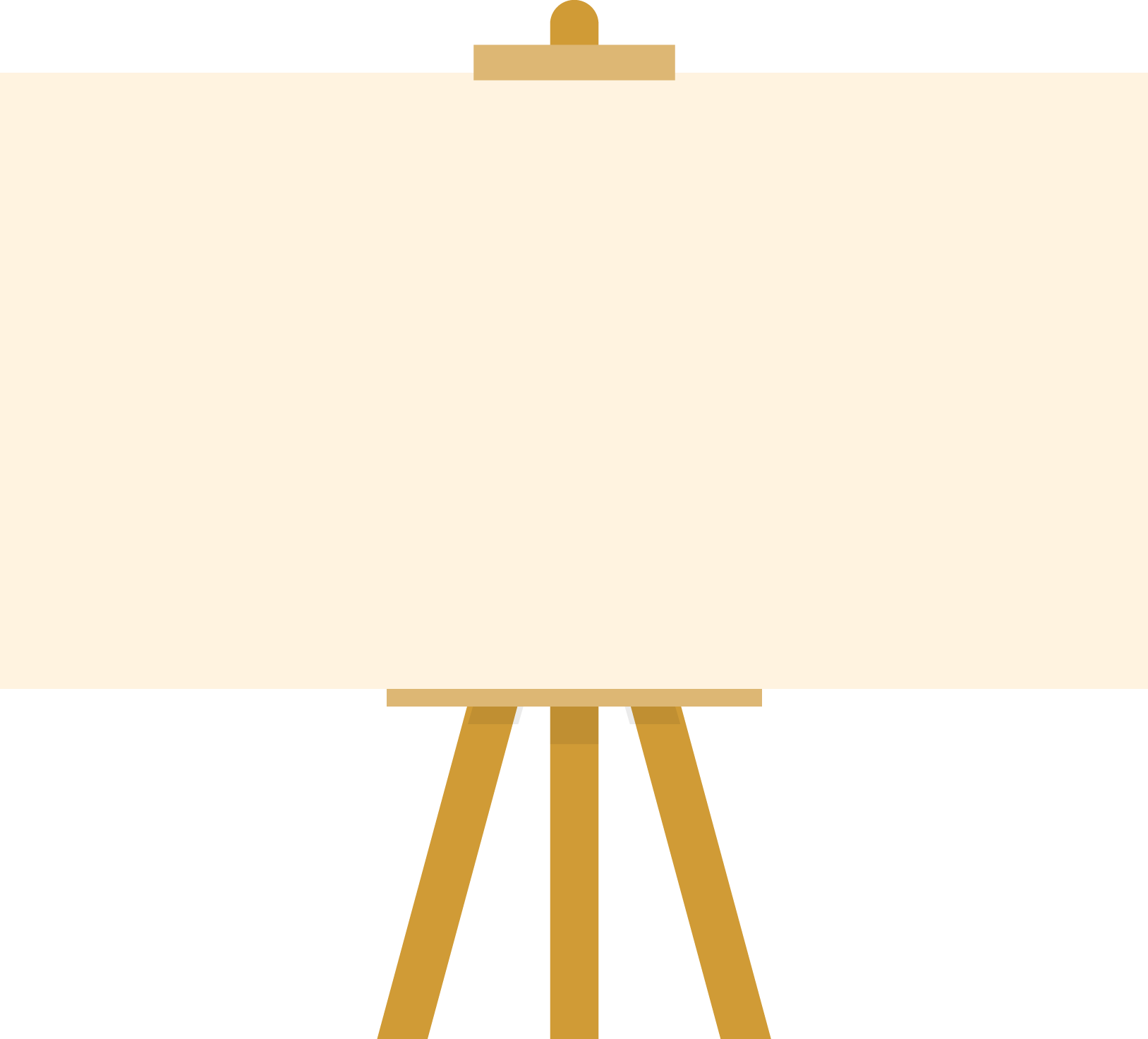 Teks nonfiksi adalah teks yang berisi informasi yang didasarkan pada fakta.
Hal-hal yang perlu dilakukan untuk menggali informasi teks melalui pertanyaan, antara lain:
membaca isi teks dengan saksama,
membuat kalimat tanya yang berkaitan dengan isi teks tersebut.
gunakan kata tanya apa, di mana, kapan, siapa,mengapa, dan bagaimana.
Berikut langkah-langkah untuk membuat teks nonfiksi.
Tentukan topik teks.
Tulis berbagai kosakata yang berkaitan dengan topik.
Tentukan ide pokok dari teks nonfiksi yang akan dibuat.
Buatlah kalimat utama dengan mengembangkan ide pokok.
Cari informasi tambahan dari berbagai sumber yang dapat mendukung ide pokok dan kalimat utama yang telah dibuat.
Buat kalimat pendukung berdasarkan informasi tambahan atau kosakata yang telah kamu tulis sebelumnya.
Menyusun kalimat utama dan kalimat pendukung sesuai urutan sehingga menjadi sebuah paragraf atau teks nonfiksi yang padu.
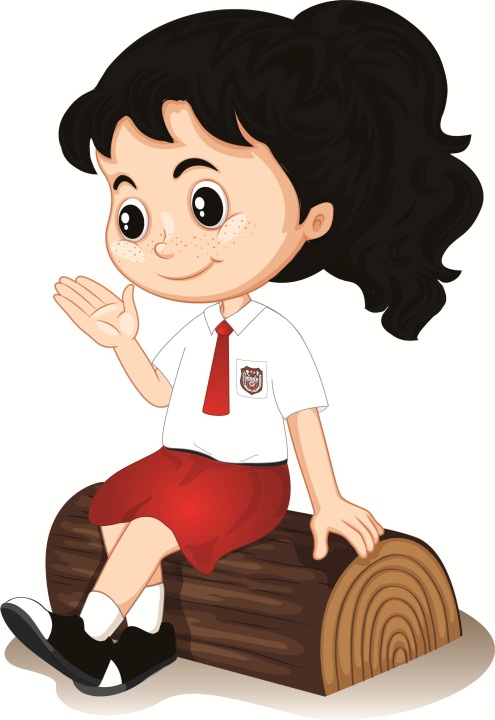 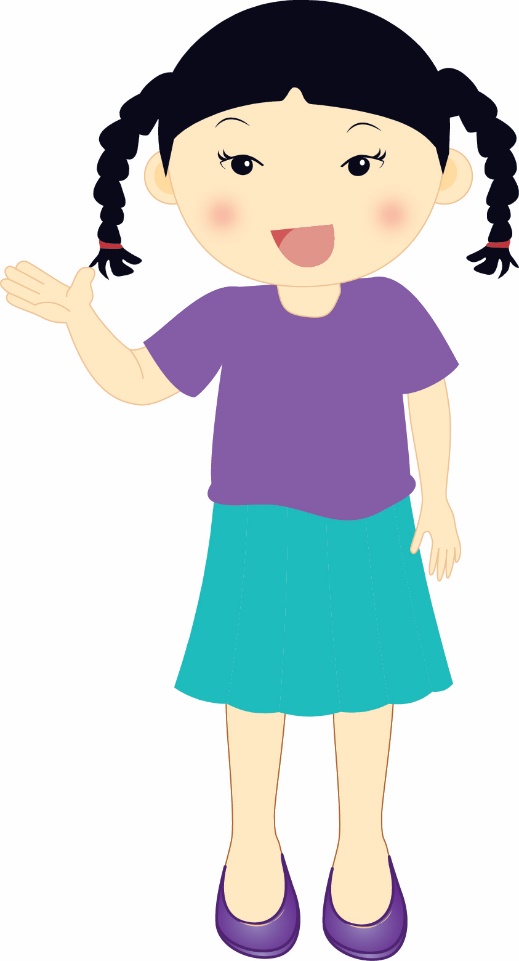 Hal-hal yang perlu diperhatikan untuk mengembangkan pikiran utama dari teks yang disajikan.
Membaca teks dengan saksama.
Menentukan pikiran utama teks.
Membuat kalimat baru yang berisi pikiran utama tersebut dengan menggunakan bahasa sendiri.
Memastikan penggunaan diksi atau pilihan kata dan ejaan yang tepat saat mengembangkan pikiran utama menjadi kalimat-kalimat utama.
Bacalah teks berikut!
Pembasmian Hama Tikus yang Alami
	Tikus merupakan salah satu hama pengganggu bagi para petani di perkebunan. Hal itu pun tentunya akan merugikan petani. Petani menjadi tidak dapat memanen dan menjual hasil perkebunan mereka. 	Untuk mengatasi serangan hama tikus biasanya petani menggunakan rodentisida atau racun tikus. Penggunaan racun tersebut memang dapat mengendalikan populasi tikus di perkebunan. Sayangnya,  penggunaan rodentisida juga dapat mencemari lingkungan perkebunan. 
	Sebenarnya, ada cara membasmi tikus yang lebih alami dibandingkan menggunakan racun tikus, yaitu dengan menggunakan burung hantu. Burung hantu merupakan salah satupredator tikus. Burung hantu secara alami akan memangsa tikus-tikus di perkebunan karena merupakan mangsanya.
Perhatikan kalimat-kalimat yang digaris bawahi berikut!
Tikus merupakan salah satu hama pengganggu bagi para petani 
Untuk mengatasi serangan hama tikus biasanya petani menggunakan rodentisida atau racun tikus. 
Penggunaan rodentisida juga dapat mencemari lingkungan perkebunan. 
Menggunakan burung hantu
Dari kalimat-kalimat di atas, kita dapat menceritakan ulang teks sebelumnya dengan bahasa kita sendiri.
Contoh:
Penggunaan racun tikus untuk membasmi hama menimbulkan efek yang tidak baik bagi kesuburan tanah. Salah satu solusinya ialah dengan menggunakan burung hantu.
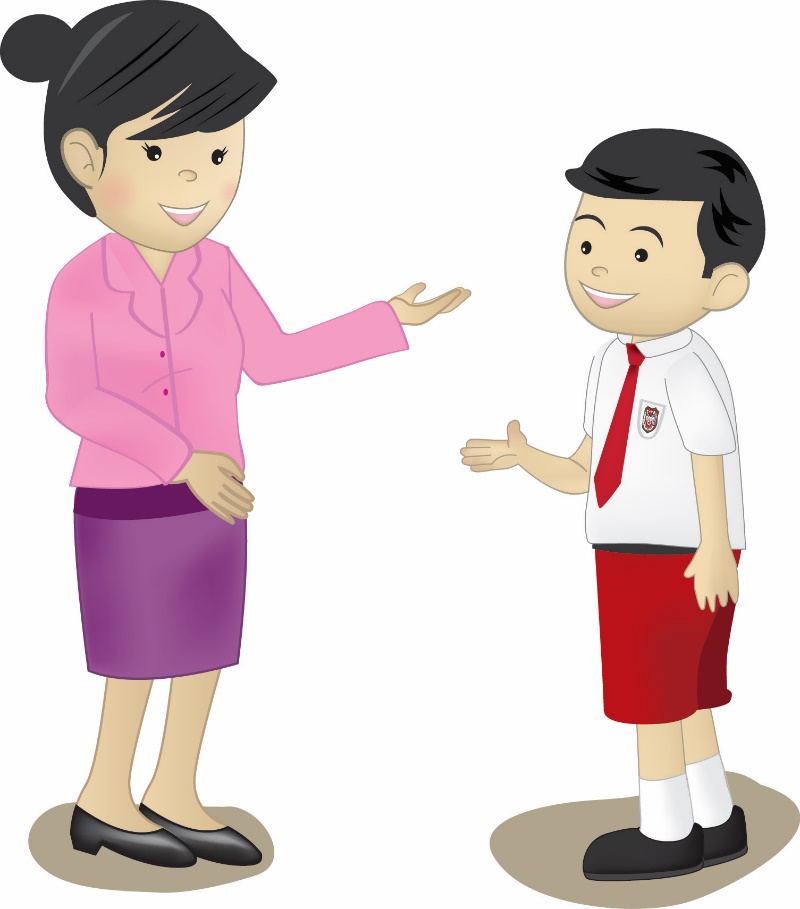 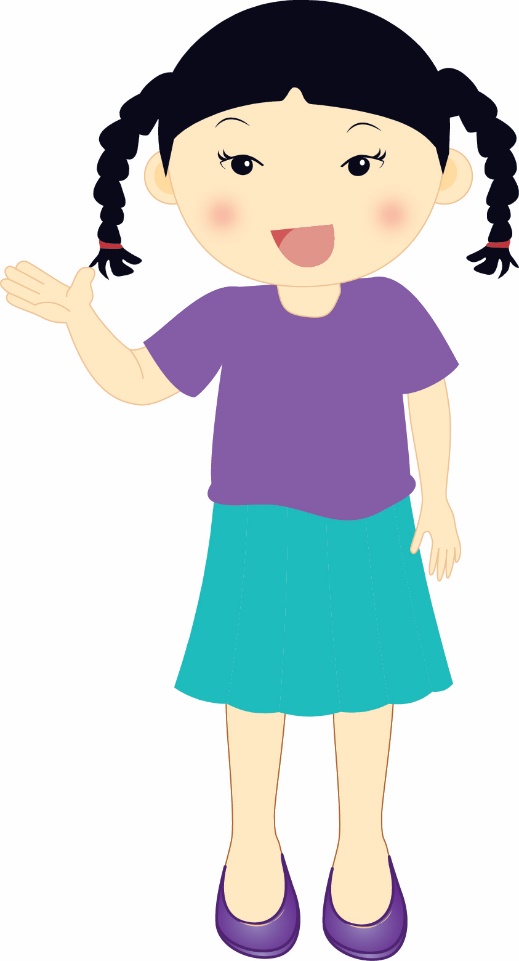 SELAMAT BELAJAR

 DAN TETAP SEMANGAT
HENI NURHAENI,M.Pd